The lion is the king of beasts
Compared to other animals, lions are unusually social; they live in groups (called prides)
Prides  consist of adult males, related females (called lionesses), and cubs.
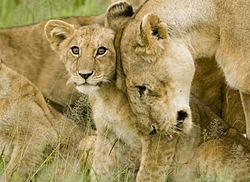 Individual lions can be identified by a unique pattern of whisker spots
Once widespread, lions today exist only in Sub – Saharan Africa and in a small area of northwest India.